Going the Distance: The Accessibility of Fitness Apps and Running
CSUN Assistive Technology ConferenceMarch 13, 2019
Dana Marlowe and Sharon Rosenblatt
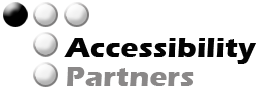 Hit the conference running:
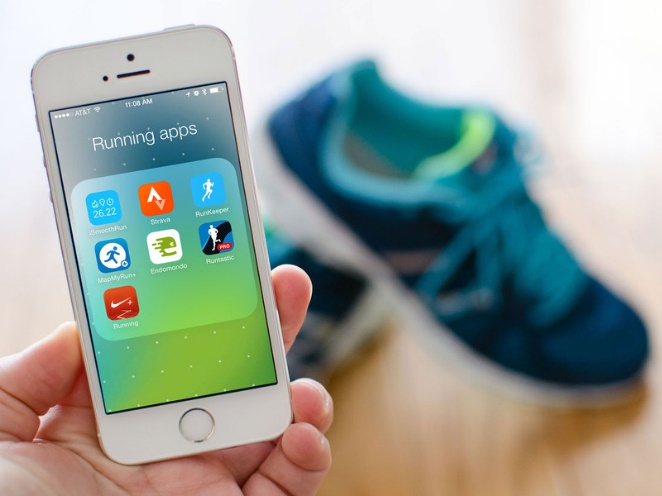 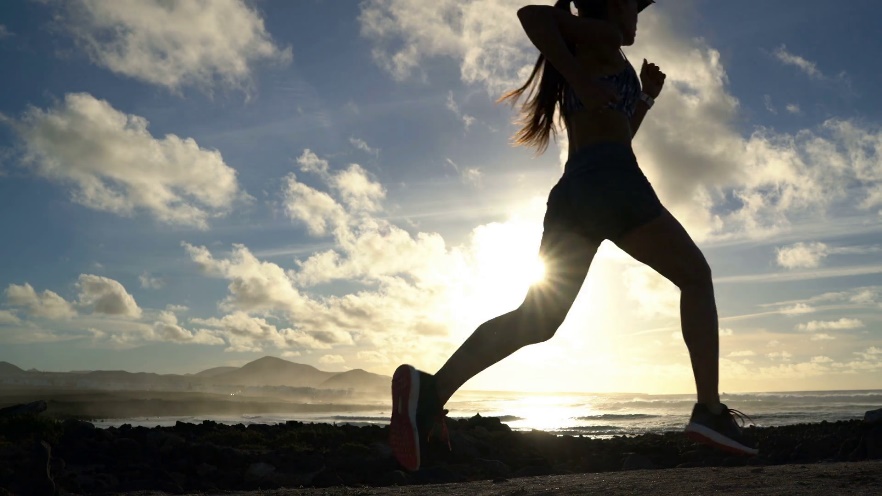 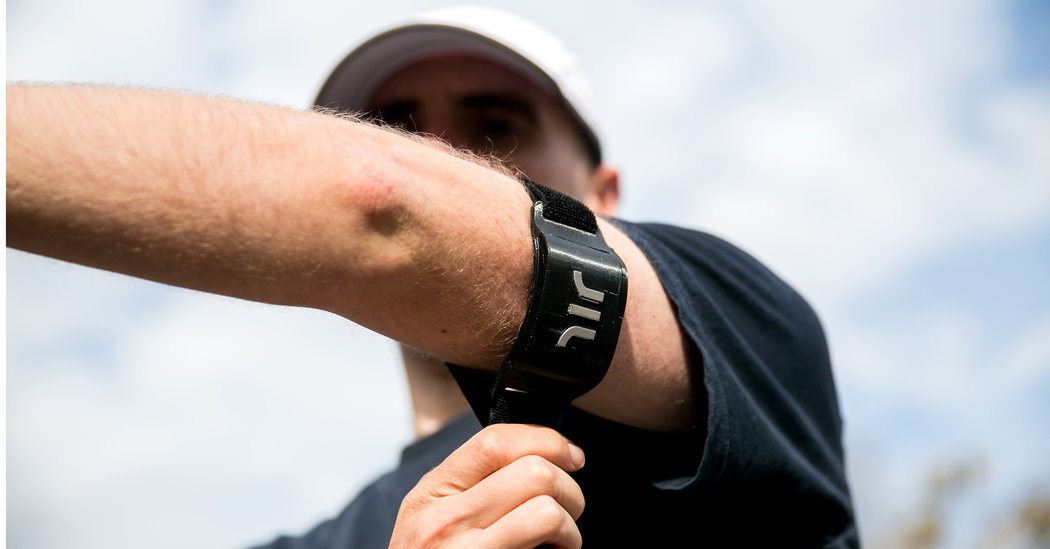 The importance of fitness and running
Challenges to those with visual disabilities
Traditional accommodations
New technologies designed for athletes
Popular apps—are they accessible?
© 2019 Accessibility Partners. Not to be reproduced without permission.
Who? More importantly, why?
Most popular sport worldwide
Nearly 60 million Americans ran or jogged
Walking for fitness had 110 million participants
25% of Americans ran for exercise/health	
Continued success—runners report:
Racing
Staying healthy
Relieving stress
Surprisingly fun
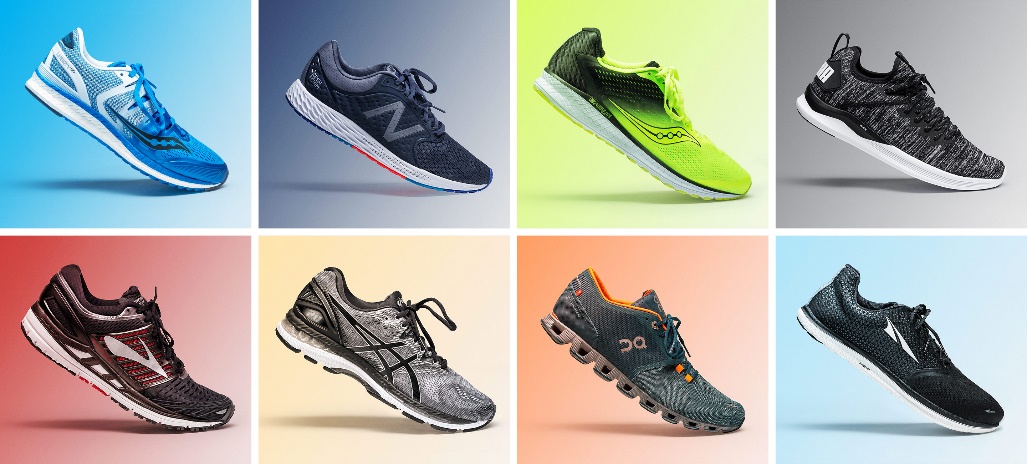 © 2019 Accessibility Partners. Not to be reproduced without permission.
When everyone says you can’t…
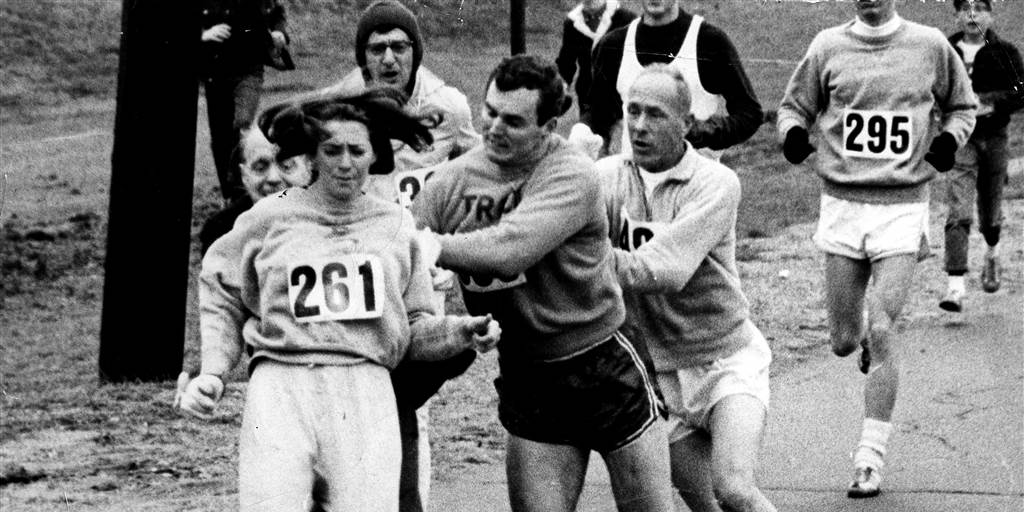 © 2019 Accessibility Partners. Not to be reproduced without permission.
…Prove them wrong!
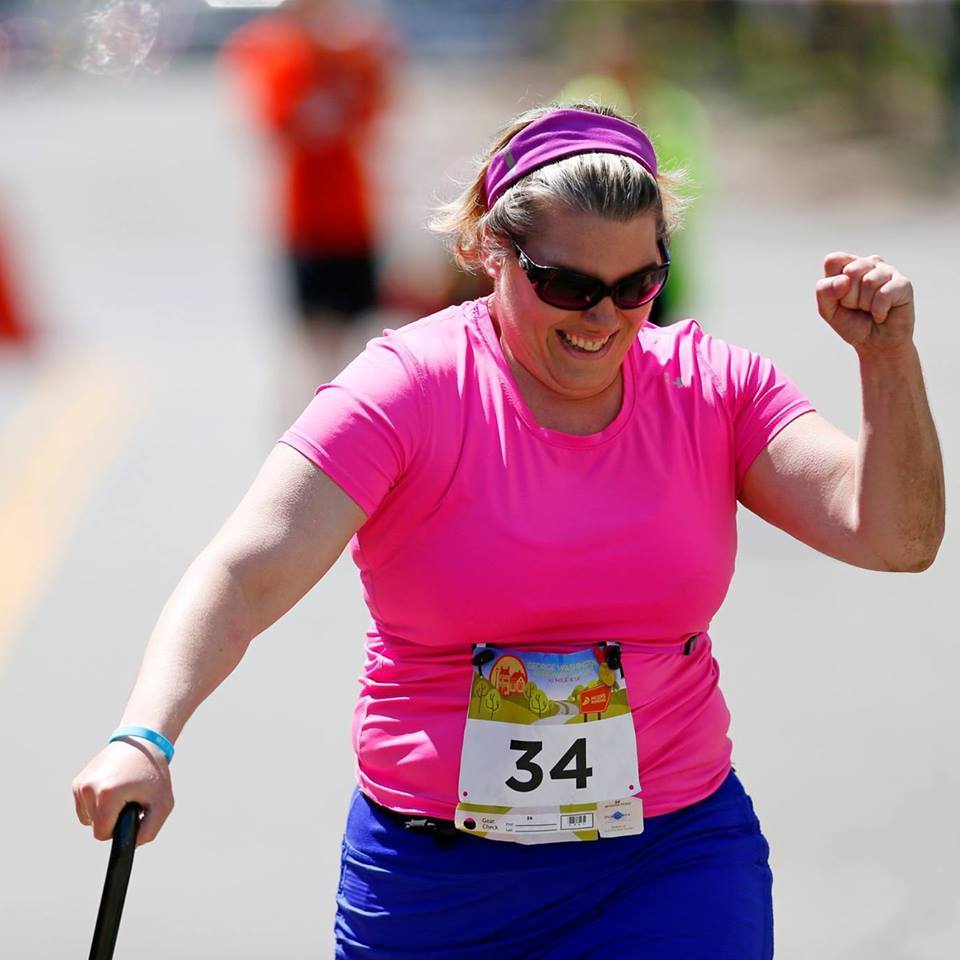 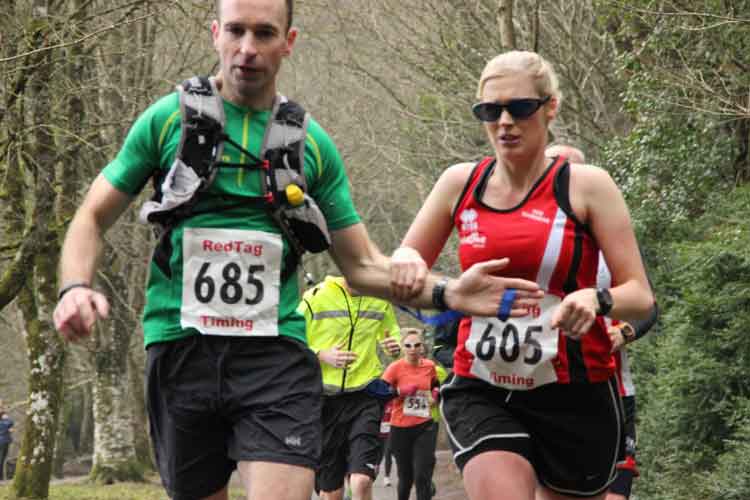 © 2019 Accessibility Partners. Not to be reproduced without permission.
Jamie Watts Runs the World
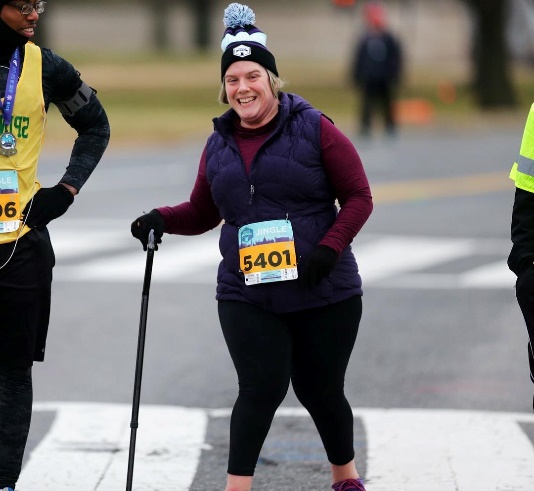 Picks FitBit over Nike Running App
Loves the low cost/ no cost option
Trial and error
Inclusive
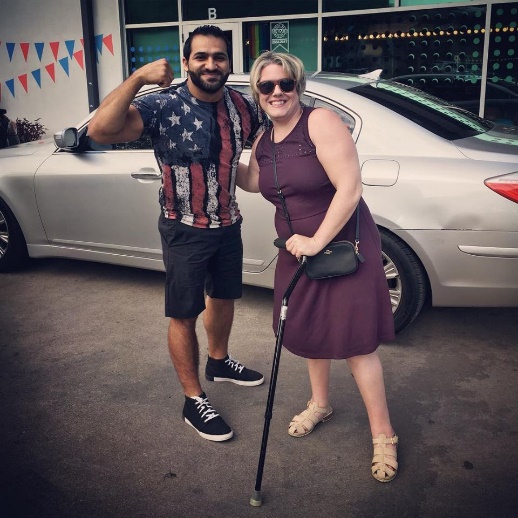 “If I can do it, anyone can do it.”
© 2019 Accessibility Partners. Not to be reproduced without permission.
Melissa’s Story: “I run Deaf”
Noisy challenges
Weather unpredictability
Run with your disability
Haptic feedback 
Nike Running Club
Apple Watch
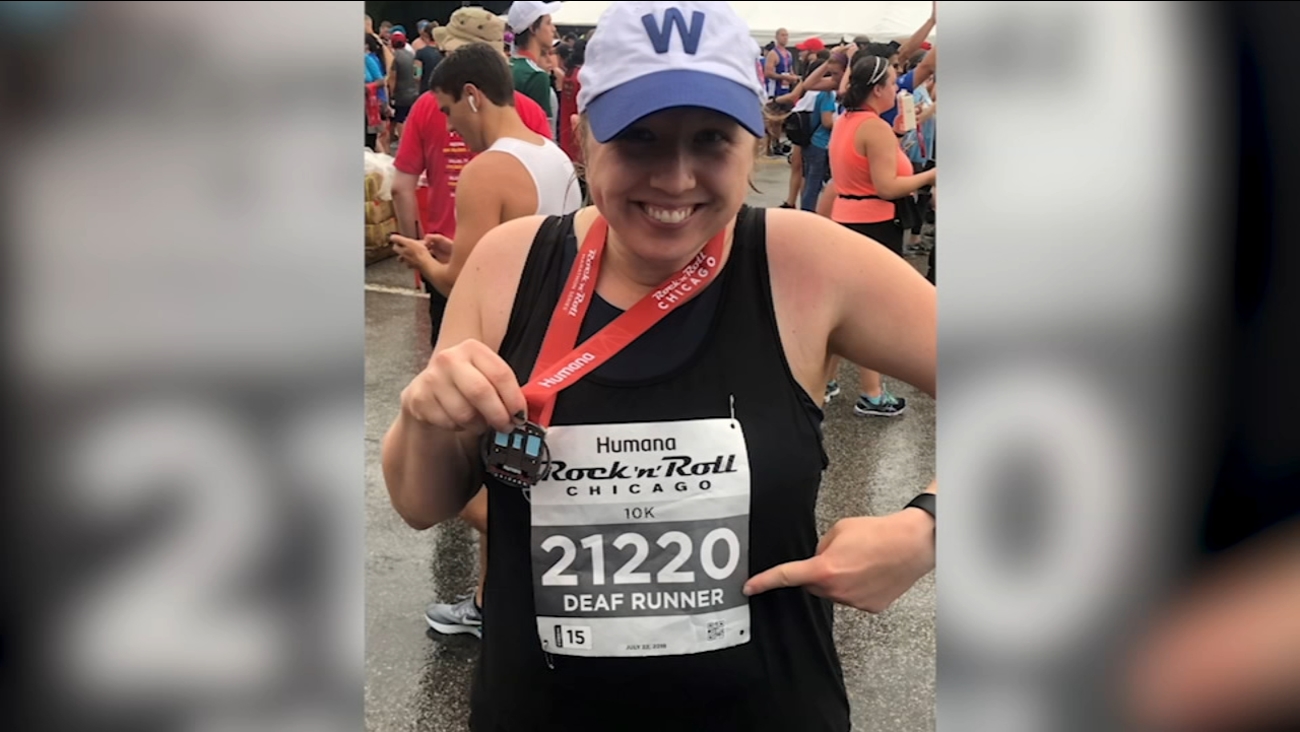 © 2019 Accessibility Partners. Not to be reproduced without permission.
Fast and Fierce: Running with Autism
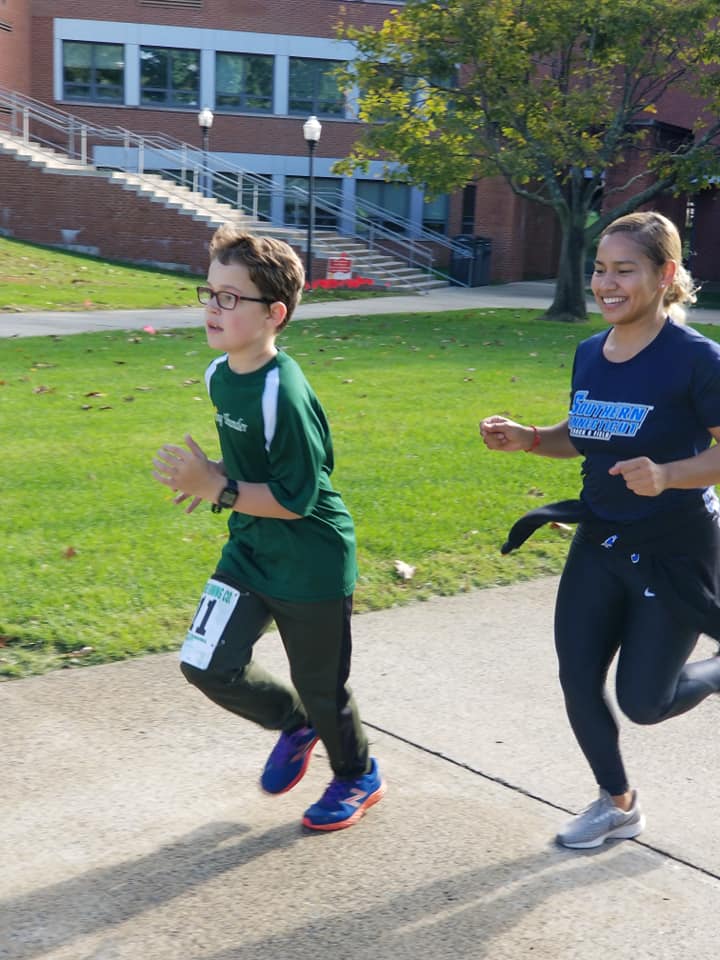 Child with Autism
Pairs child with a mentor
Run/walk apps
Map features: Garmin
© 2019 Accessibility Partners. Not to be reproduced without permission.
Participation Medal
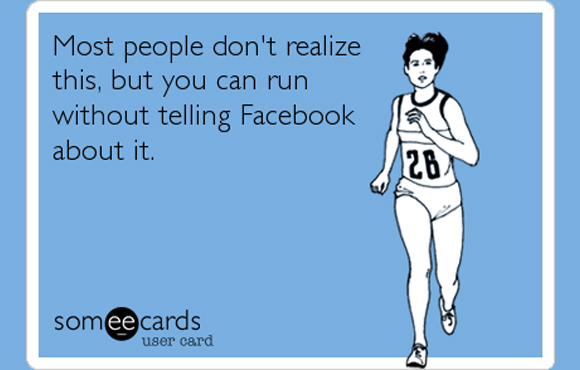 © 2019 Accessibility Partners. Not to be reproduced without permission.
It isn’t easy for most blind people to run out and join a gym or jump in the car to get to fitness classes. Buying a video in order to take up yoga or find out if Pilates is the answer requires endless explanation and interpretation at the very least.

So what is a blind person to do?

-Robert Leslie Newman, Board of  Nebraska Commission for the Blind and Visually Impaired (NCBVI)
© 2019 Accessibility Partners. Not to be reproduced without permission.
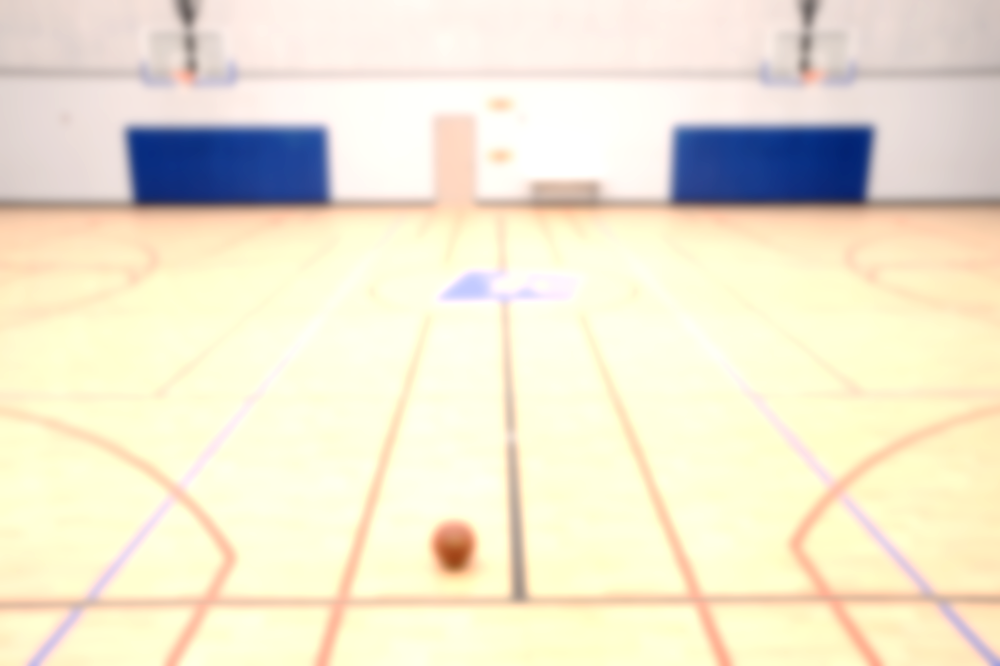 The Need for Speed: Challenges
Misinformation and misunderstanding
Lowered expectations
Few accommodations in schools
Inaccessible spaces/equipment
Safety
Attitudinal barriers
© 2019 Accessibility Partners. Not to be reproduced without permission.
Accessibility on Fitness Equipment
Inaccessibility on machines—very visual:
Touchscreens, buttons, and lights
Suggestions:
Braille on buttons
Headphone jacks (like ATMs)
Bluetooth capabilities
Free pass to partner/assistant
© 2019 Accessibility Partners. Not to be reproduced without permission.
Isolation and Exercise
Royal National Institute for the Blind: 
30% cut off from people and things around them
50% limited in activities
65% want to do more physical activity
I’m stubborn, though. My philosophy is that if things aren’t accessible, don’t wait until they are.
-Amar Latif, The Guardian
© 2019 Accessibility Partners. Not to be reproduced without permission.
Low-tech Running Aids
Sighted guide
Holds arm
Communication
Terrain
Tether method
Stability
Avoid injury
Treadmill
Increased independence
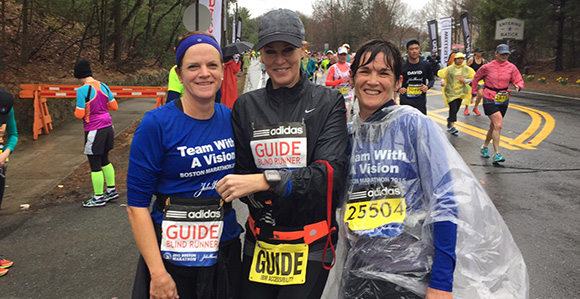 © 2019 Accessibility Partners. Not to be reproduced without permission.
Connecting to your Run: WayBand
Wearable haptic navigation device
Vibration-driven guidance
Download app—tell it where you are going
Wearable guides you the rest of the way!
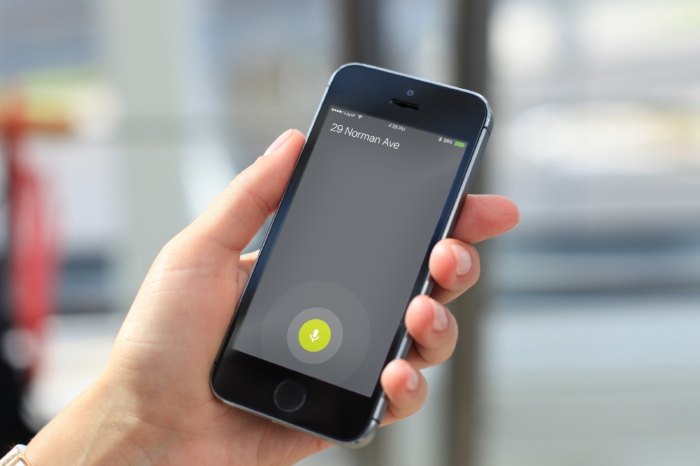 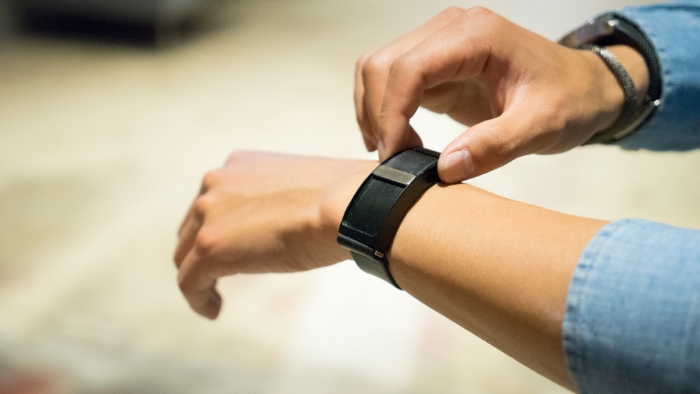 © 2019 Accessibility Partners. Not to be reproduced without permission.
The WayBand in Motion
© 2019 Accessibility Partners. Not to be reproduced without permission.
Aira
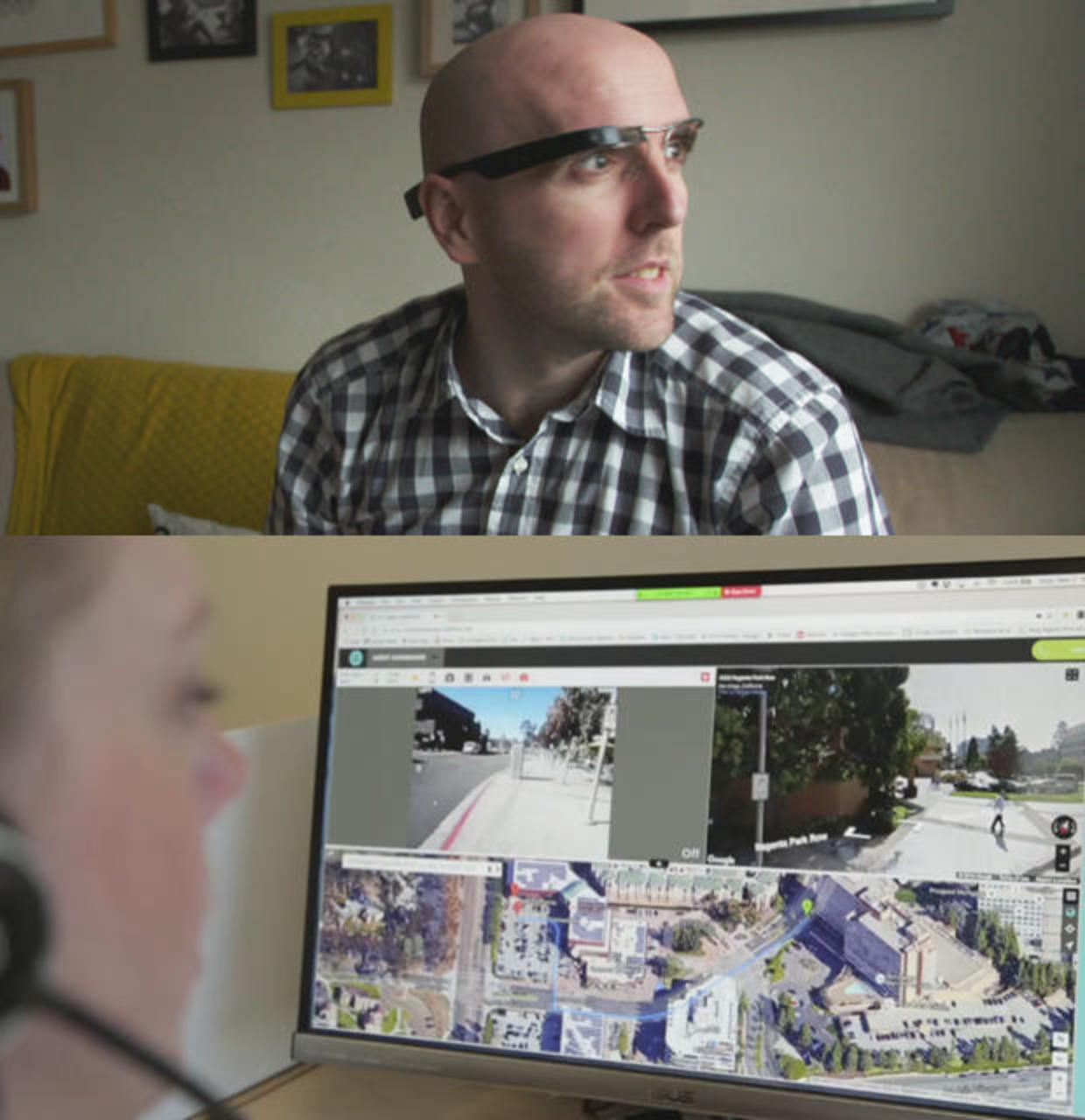 Connect to agent
Wearable
Acts as user’s eyes


“When I have to use a treadmill, I use Aira to check the digital display post run.”
Richard Hunter
USABA Marathon National Championship, Program Coordinator
© 2019 Accessibility Partners. Not to be reproduced without permission.
eAscot from IBM
Beeping noise to align you
Keeps on straight path, think car sensors
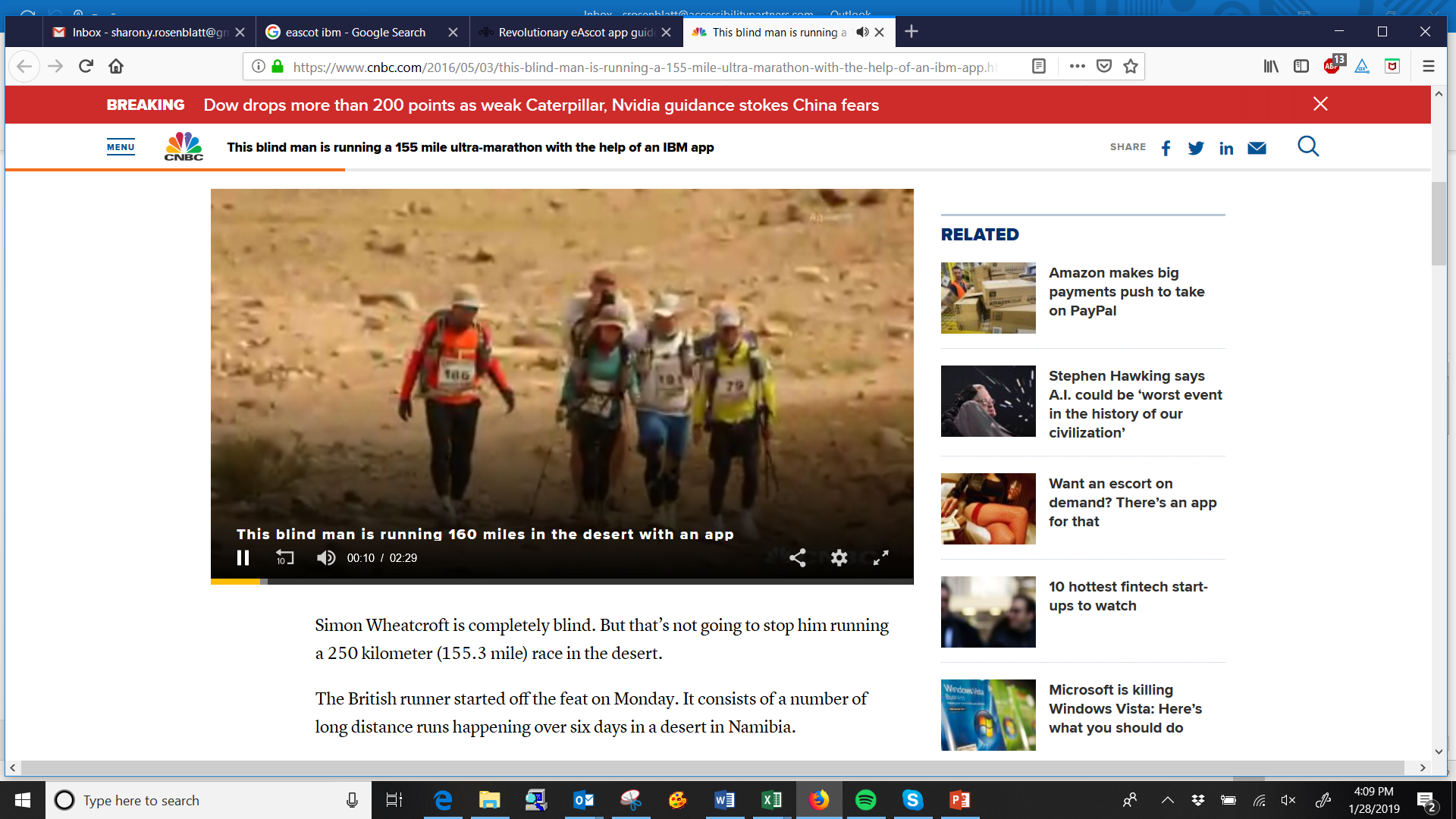 © 2019 Accessibility Partners. Not to be reproduced without permission.
RunGo: Voice Guided Running
© 2019 Accessibility Partners. Not to be reproduced without permission.
Eyes-Free Fitness
Free and paid routines: download mp3
Dynamic font with easy-to-use interface
VoiceOver accessible
Created by BlindAlive
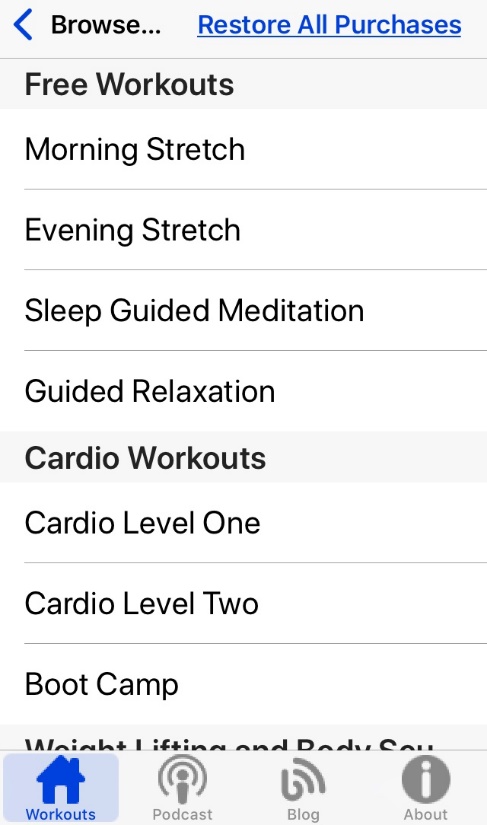 © 2019 Accessibility Partners. Not to be reproduced without permission.
BlindAlive
© 2019 Accessibility Partners. Not to be reproduced without permission.
Running Wearables and Apps
Garmin
FitBit
TomTom
Apple Watch
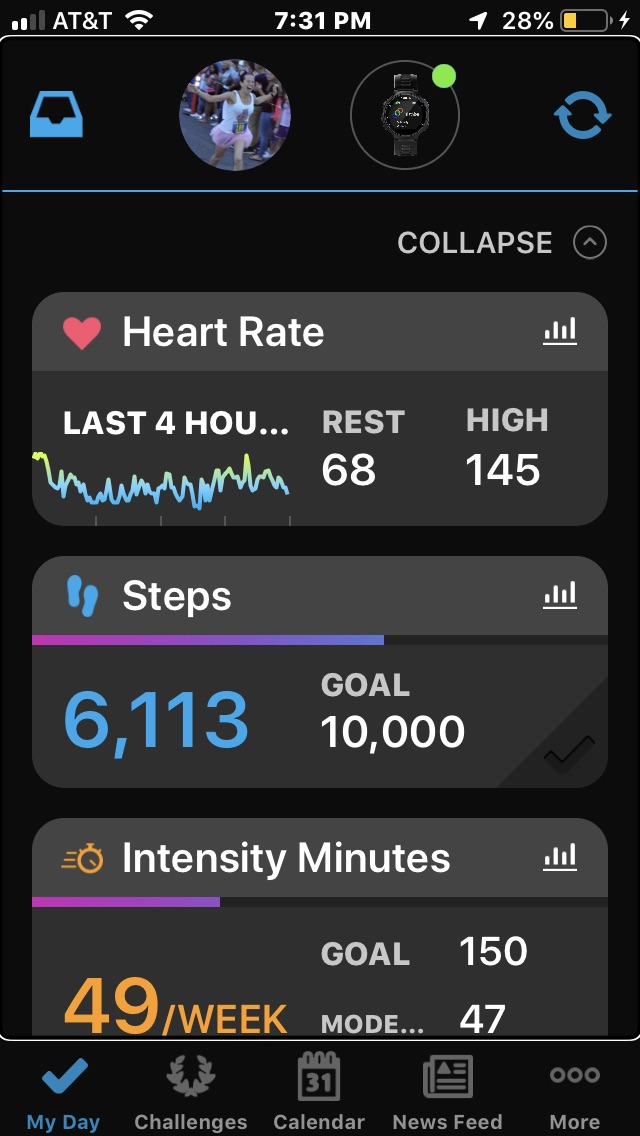 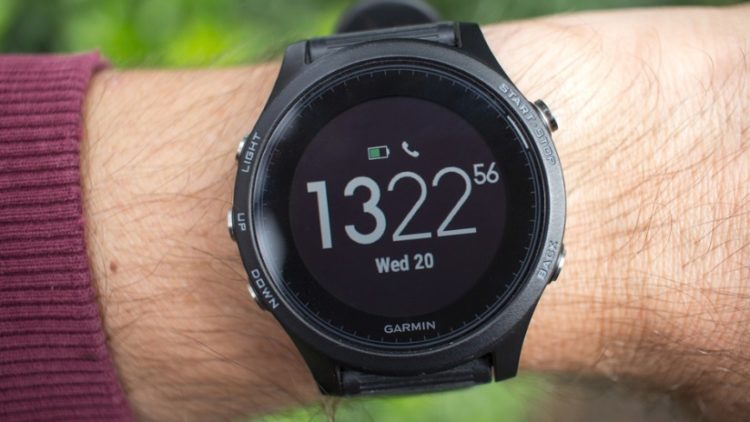 © 2019 Accessibility Partners. Not to be reproduced without permission.
The Running Apps
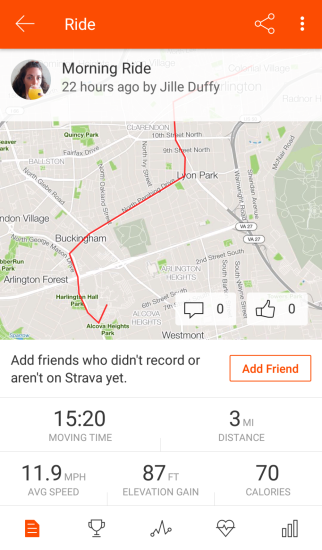 Tested on iPhone
Strava
Nike Run Club
Runkeeper
MapMyRun
© 2019 Accessibility Partners. Not to be reproduced without permission.
Nike Run Club
Dynamic app
Internal voice feedback
Unlabeled buttons/inactive
Lack of consistency
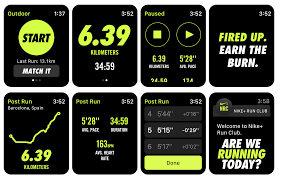 © 2019 Accessibility Partners. Not to be reproduced without permission.
Runkeeper
Most accessible
Buttons for feedback labeled
Some buttons not named well
Internal screen reader
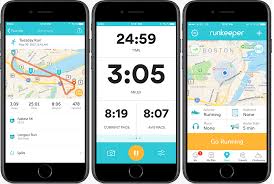 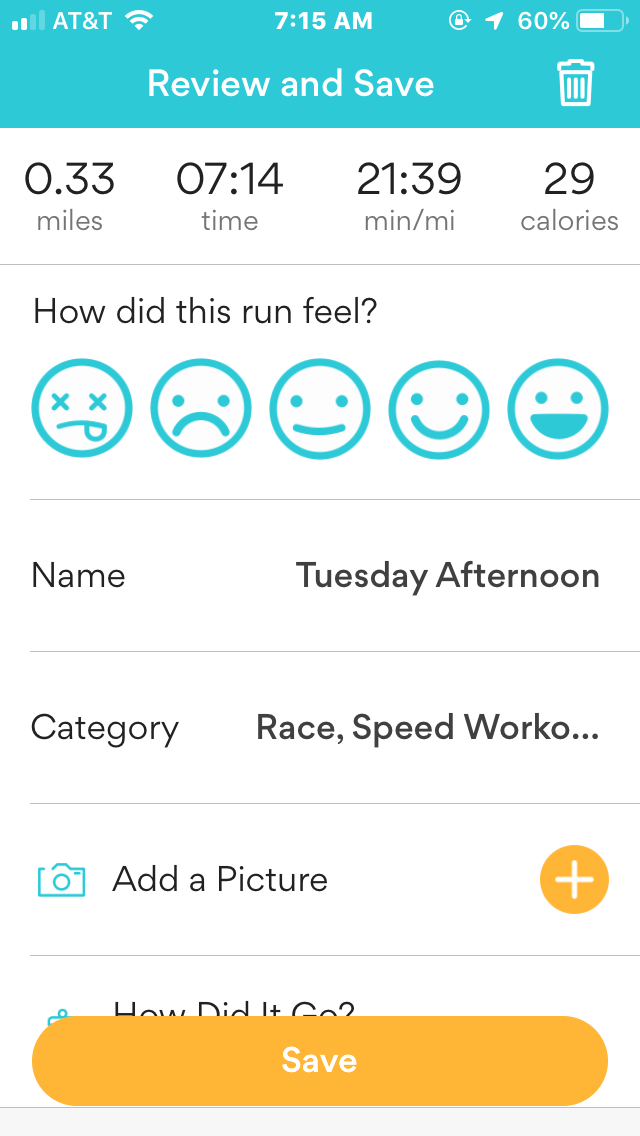 © 2019 Accessibility Partners. Not to be reproduced without permission.
MapMyRun
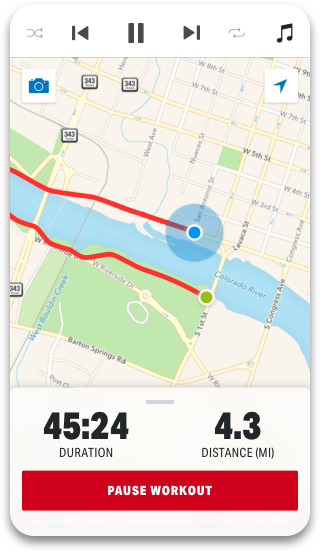 Accessible maps
Unlabeled buttons
Internal screen reader
Finishing workout
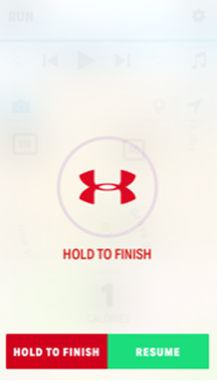 © 2019 Accessibility Partners. Not to be reproduced without permission.
Overall findings
Labeled buttons would increase accessibility
More access to the interface
Screen readers and vibrations
Nothing truly ‘outside the box’ accessible
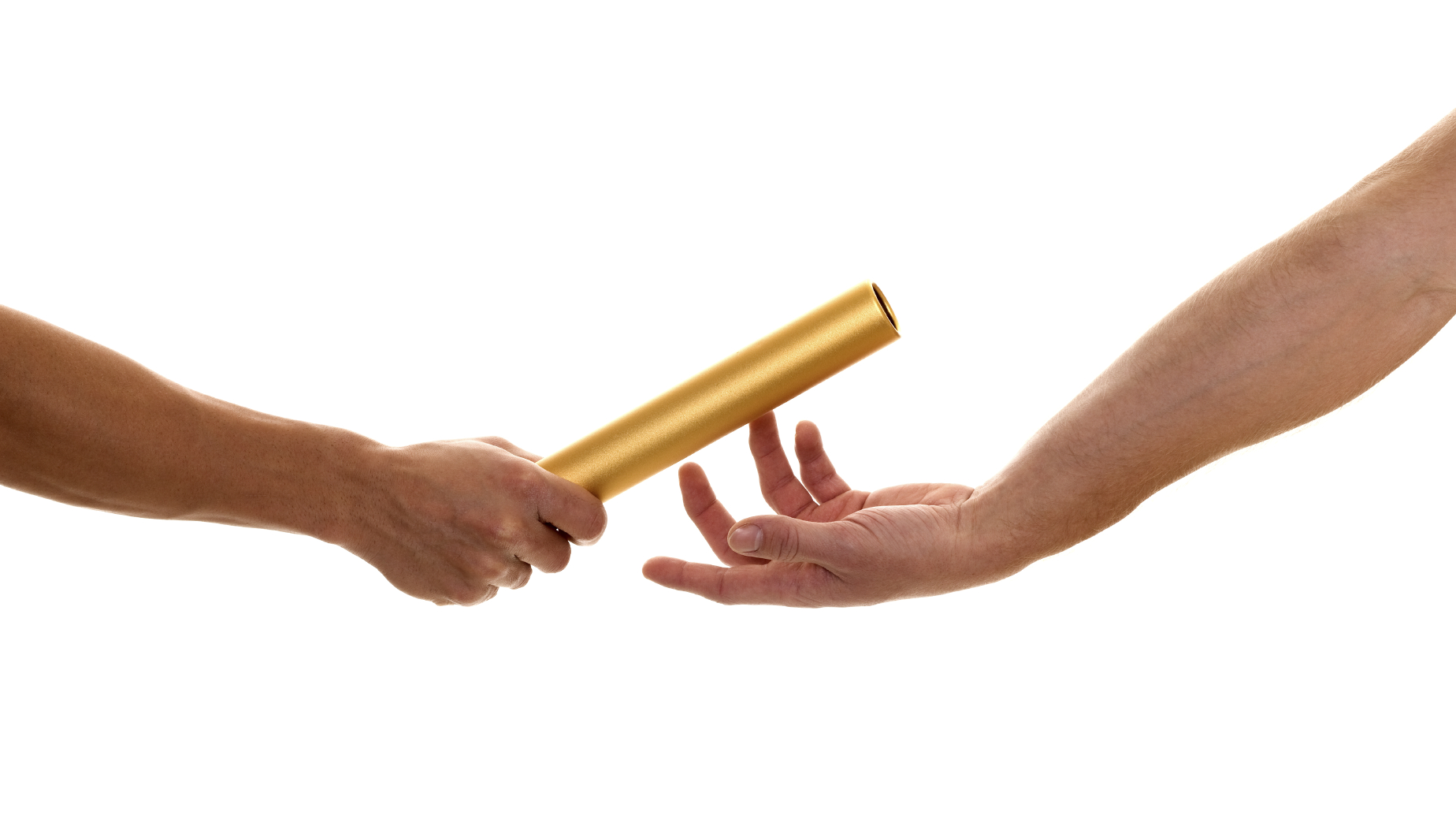 © 2019 Accessibility Partners. Not to be reproduced without permission.
Conclusion
Running with a disability is inclusive
Challenges still persist
Great innovations for running technology specifically for blind runners
No truly accessible run tracking app
Not yet!
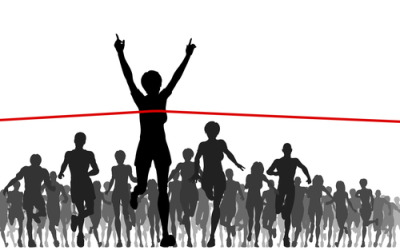 © 2019 Accessibility Partners. Not to be reproduced without permission.
Organizations for Runners
U.S. Association of Blind Athletes (USABA)
United in Stride
Achilles International
Challenged Athletes Foundation (CAF)
Team Red, White, and Blue (RWB)
C Different Foundation
© 2019 Accessibility Partners. Not to be reproduced without permission.
Thanks for lacing up with AP!
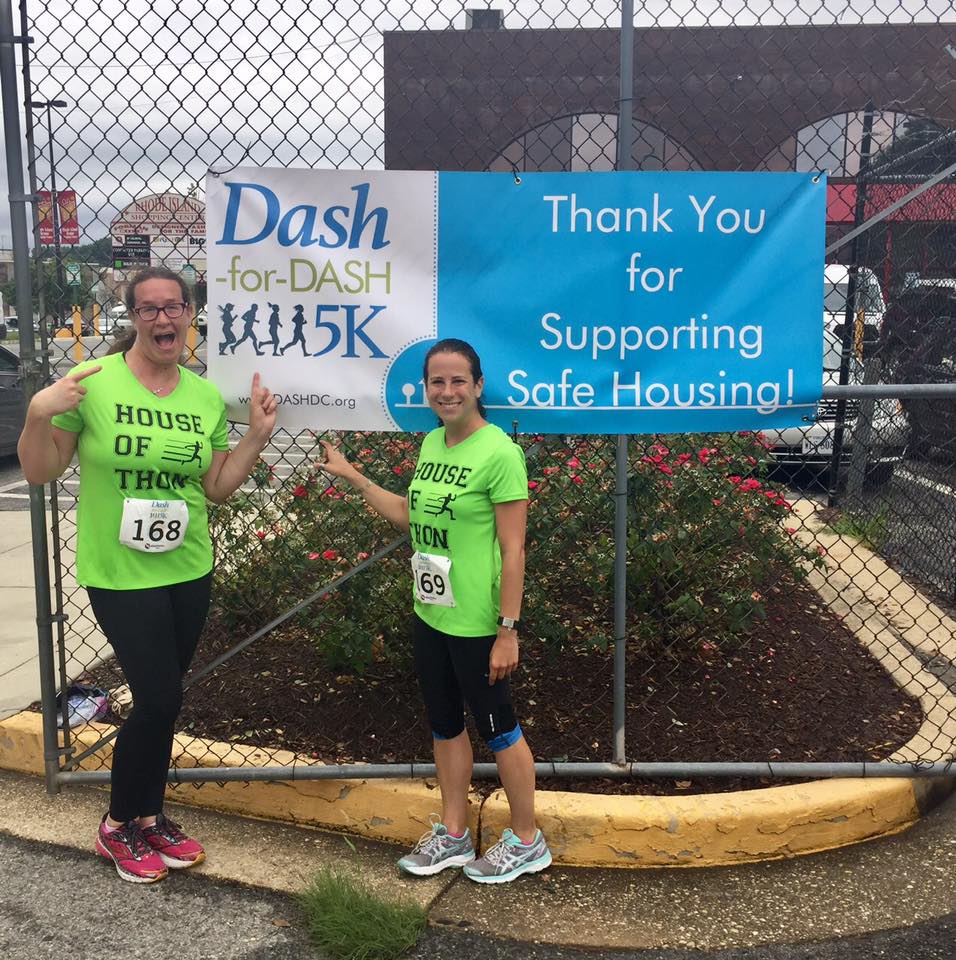 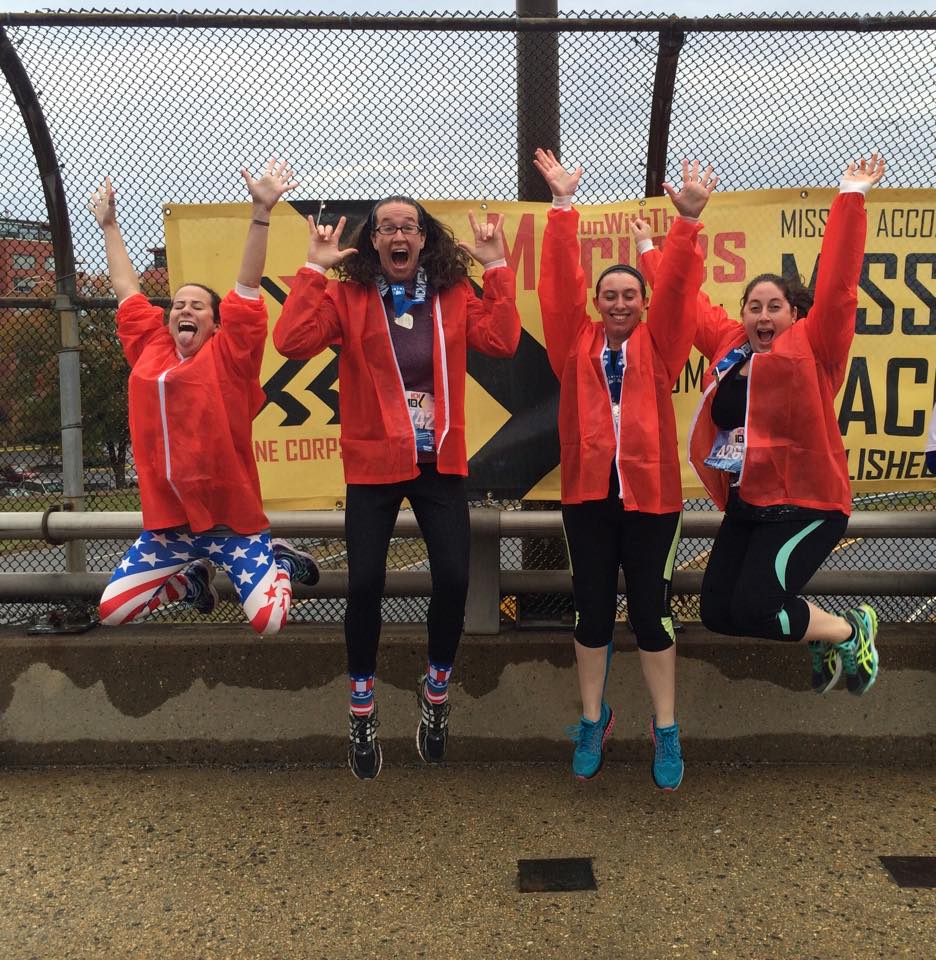 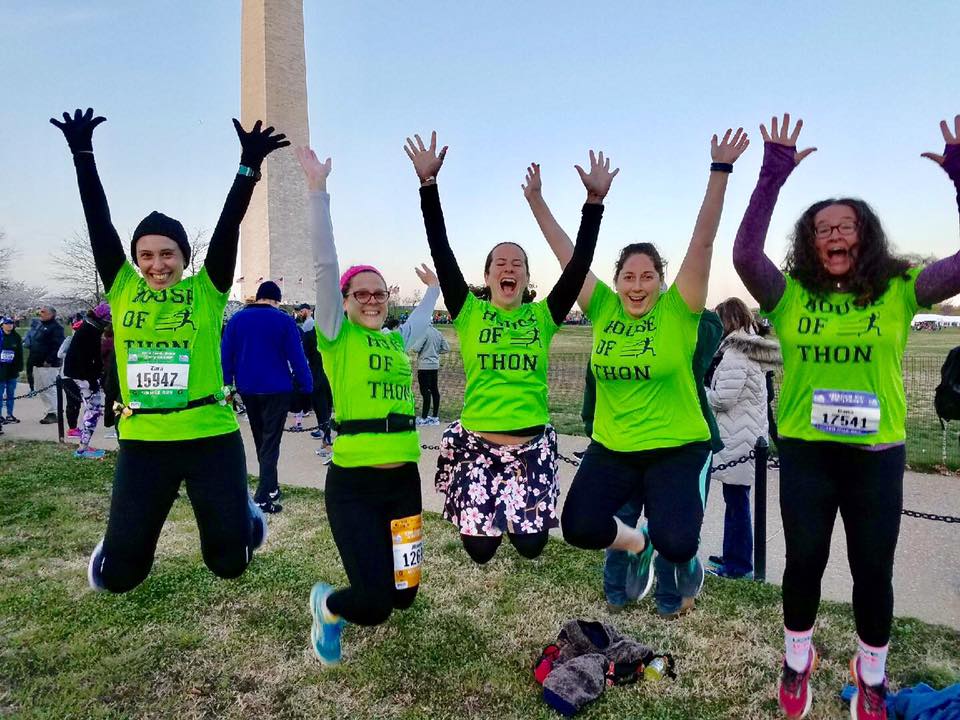 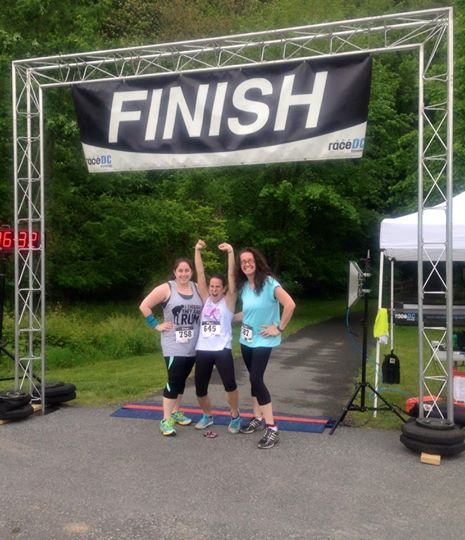 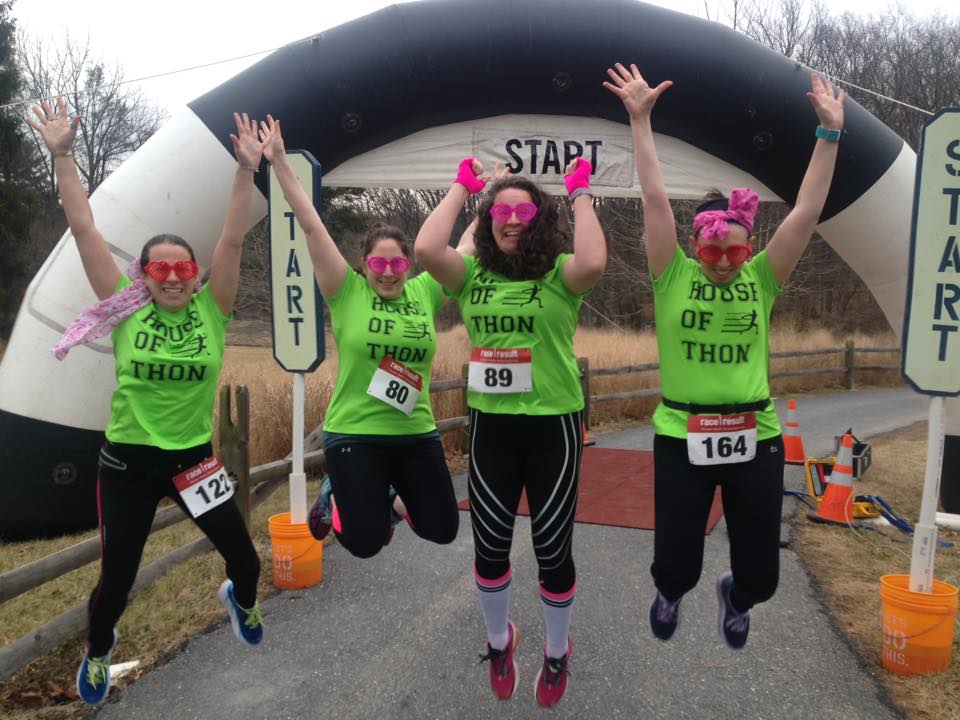 © 2019 Accessibility Partners. Not to be reproduced without permission.
Contact Information
Dana Marlowe:
DMarlowe@AccessibilityPartners.com

Sharon Rosenblatt: SRosenblatt@AccessibilityPartners.com
www.AccessibilityPartners.com301-717-7177

www.facebook.com/AccessibilityPartners

@Access_Partners
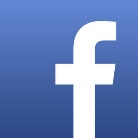 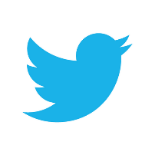 © 2019 Accessibility Partners. Not to be reproduced without permission.
Resources
Running & Jogging - Statistics & Facts
NFB: Being Blind and Being Fit Are Compatible Characteristics
The Guardian: Why do gyms make things so difficult for blind people?
RNIB: My Voice 2015: The views and experiences of blind and partially sighted people in the UK
Access to Fitness
APH: Fitness for Individuals Who Are Visually Impaired or Deafblind
Beyond the finish line: How technology helped a blind athlete run free at the New York Marathon
Eyes-Free Fitness: Described Workouts for the Blind and Visually Impaired
CBS News: Running Blind
Revolutionary eAscot app guides blind marathon runners
United in Stride
Achilles International
Run Go
Challenged Athletes Foundation
United States Association of Blind Athletes (USABA)
Team RWB
C Different Foundation
Running with Hearing Loss
© 2019 Accessibility Partners. Not to be reproduced without permission.